DNS: Abused Child
Paul Ebersman
pebersman@infoblox.com, @paul_ipv6
UKNOF 26 – 13 Sep 2013, London
1
[Speaker Notes: Thanks for joining us today.  We want to take a few minutes to introduce to Infoblox 
This presentation is intended to provide you an overview of the company and technology and some technology news that we’d like to share with you
After this part – we can identify which areas you want to dig further into and link into specific products / technology areas]
Attacking your cache
2
Recursion
DNS queries are either recursive or nonrecursive
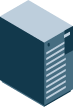 2) Nonrecursive query
for www.google.com/A
recursive
servername
3) Referral to com
name servers
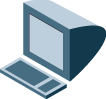 root name
server
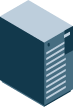 4) Nonrecursive query
for www.google.com/A
resolver
5) Referral togoogle.comname servers
1) Recursive query
for www.google.com/A
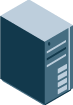 6) Nonrecursive query
for www.google.com/A
8) A records forwww.google.com
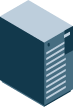 com name
server
7) A records forwww.google.com
google.com
name server
Cache Poisoning
What is it?
Inducing a name server to cache bogus records

Made possible by
Flaws in name server implementations
Short DNS message IDs (only 16 bits, or 0-65535)

Made easier on
Open recursive name servers
4
Cache Poisoning Consequences
A hacker can fool your name server into caching bogus records

Your users might connect to the wrong web site and reveal sensitive 

Your users email might go to the wrong destination

Man in the middle attacks
5
The Kashpureff Attack
Eugene Kashpureff’s cache poisoning attack used a flaw in BIND’s additional data processing
Evil resolver
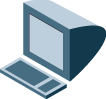 Query:xxx.alternic.net/A?
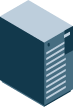 Query:xxx.alternic.net/A?
Owns nameserver
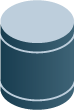 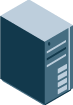 Reply:xxx.alternic.net/A+ www.internic.net/A
Recursivename server
Cache
alternic.netname server
[Speaker Notes: Way back in 1997!
Exploited implementation flaw, didn’t attempt to masquerade as www.internic.net but easily could have
We fixed the vulnerability, so aren’t we OK?]
DNS Message IDs
Message ID in a reply must match the message ID in the query

The message ID is a “random,” 16-bit quantity
Query
[Msg ID 38789]
Reply
[Msg ID 38789]
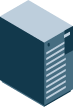 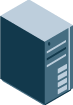 ns1
ns2
How Random - Not!
Amit Klein of Trusteer found that flaws in most versions  of BIND’s message ID generator (PRNG) don’t use sufficiently random message IDs

If the current message ID is even, the next one is one of only 10 possible values
Also possible, with 13-15 queries, to reproduce the state of the PRNG entirely, and guess all successive message IDs
[Speaker Notes: Computers and software don’t have a source of true randomness, like an internal radioactive isotope they can watch decay
Instead, they use what’s called a pseudo-random number generator

Attacks are much easier if a would-be hacker can see the message ID your name server is using
He can recreate much of the internal state machine used by BIND’s PRNG
If he can’t induce your name server to use one of his name servers, it’s much harder for him to see your name server’s currently message ID

OK, now we fixed *that*.  Are we OK?]
Birthday Attacks
Barring a man in the middle or a vulnerability, a hacker must guess the message ID in use
Isn’t that hard?
As it turns out, not that hard
Brute-force guessing is a birthday attack:
365 (or 366) possible birthdays, 65536 possible message IDs
Chances of two people chosen at random having different birthdays:

Chances of n people (n > 1) chosen at random all having different birthdays:
Birthday Attacks (continued)
[Speaker Notes: This is counterintuitive to most people:  You think of the 365 possible birthdays and figure it would take half that many people to have a 50% chance that two would have the same birthday
In Toronto, the first person in the room had the same birthday as someone else
In New York, the second
In Chicago, the second
In Columbus, the second]
The Kaminsky Vulnerability
How do you get that many guesses at the right message ID?
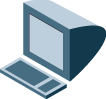 q00001.paypal.com/A?
Hundreds of spoofed responses!
(q00001.paypal.com/NS!)
Hacker
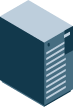 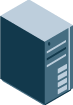 q00001.paypal.com/A?
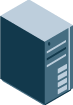 NXDOMAIN!
Recursivename server
paypal.comname servers
[Speaker Notes: Notice that in this example, the hacker has the ability to query the recursive name server (the target) directly.
That makes it easy for him to induce it to ”start the race” by querying the paypal.com name servers.
If the hacker can’t query the recursive name server directly, he’ll have to figure out another way to induce it to look up qNNNNN.paypal.com.]
The Kaminsky Vulnerability (continued)
How does a response about q00001.paypal.com poison www.paypal.com’s A record?
Response:	;; ->>HEADER<<- opcode: QUERY, status: NOERROR, id: 61718	;; flags: qr rd ra; QUERY: 1, ANSWER: 0, AUTHORITY: 1, 	ADDITIONAL: 1
	;;; QUESTION SECTION:	;q00001.paypal.com.	IN	A	;;; AUTHORITY SECTION	q00001.paypal.com.	86400	IN	NS	www.paypal.com.	;;; ADDITIONAL SECTION	www.paypal.com.		86400	IN	A	10.0.0.1
Initial Kaminsky fixes
To make it more difficult for a hacker to spoof a response, we use a random query port
In addition to a random message ID
If we use 8K or 16K source ports, we increase entropy by 13 or 14 bits
This increases the average time it would take to spoof a response substantially
However, this is not a complete solution
Spoofing is harder, but still possible
Evgeniy Polyakov demonstrated that he could successfully spoof a patched BIND name server over high-speed LAN in about 10 hours
Defending your cache
14
Defenses
More randomness in DNS msg IDs, source ports, etc.

Better checks on glue

DNSSEC
15
Overwhelming yourauthoritative servers
16
Sheer volume and persistance
10s of thousands of bots

10s of millians of open resolvers

Gbps of traffic generated

45% of ISPs experience 1-10 DDoS/month, 47% experience 10-500 DDoS/month
17
High Yield Results
Small queries, large responses  (DNSSEC records)

Using NSEC3 against you
18
Make sure they’re your servers…
Vet your registry/registrar

Think about NS TTLs
19
How to defend your servers
20
Harden your server
Perimeter ACLs

Higher capacity servers

Clusters or load balanced servers

Response Rate limiting (RRL)
http://www.iana.org/about/presentations/20130512-knight-rrl.pdf
21
Spread yourself out
Fatter internet pipes (but makes you more dangerous to others)

More authoritative servers (up to a point)

Anycast

HA
22
Being a good internet citizen
23
It’s not just you being attacked
If you allow spoofed packets out from your network, you are part of the problem…

Use BCP38/BCP84 Ingress filtering

Implement RFC5358
24
DNS use by the bad guys
25
DNS use by bad guys
Command and control

DNS Amplification

Fastflux
single flux
double flux

Storm, Conficker, etc.
26
Protecting your users
27
Dealing with malware
Prevent infections (antivirus)

Block at the perimeter (NGFW, IDS)

Block at the client (DNS)
28
Antivirus
Useful but has issues:

Depends on client update cycles

Too many mutations

Not hard to disable
29
Perimeter defenses
Necessary but not complete:

Limited usefulness after client is already infected

Detection of infected files only after download starts

Usually IP based reputation lists

Limited sources of data
30
RPZ DNS
Uses a reputation feed(s) (ala spam)

Can be IP or DNS based ID

Fast updates via AXFR/IXFR

Protects infected clients, helps ID them

Can isolate infected clients to walled garden
31
There is *not* only one
Use all methods you can!
32
Q&A
33
Thank you!
34